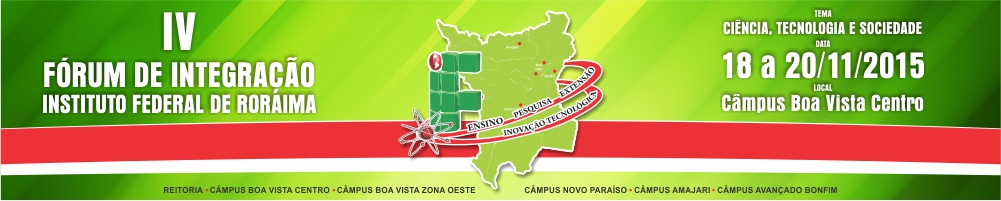 TÍTULO: Subtítulo
O apresentador do artigo deve estar destacado com sublinhado.
Fulano de Tal, Fulana de Tal, Fulano de Tal, Fulana de Tal
Instituição do apresentador. E-mail do apresentador
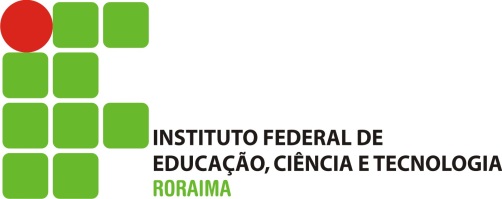 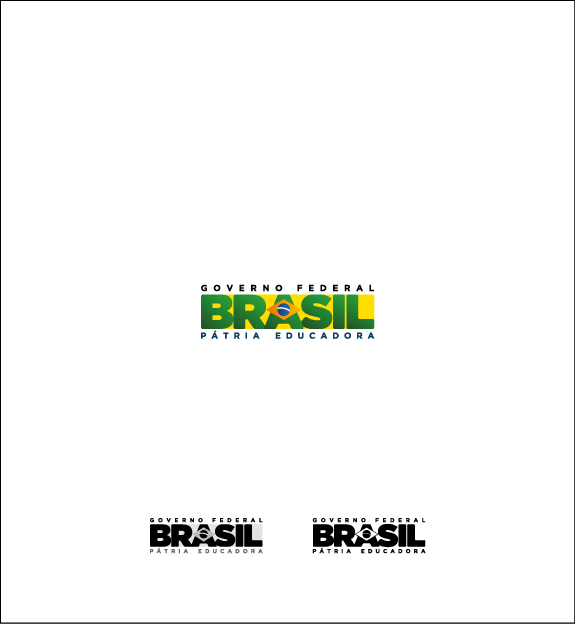 Boa Vista-RR, XX de novembro de 2015.
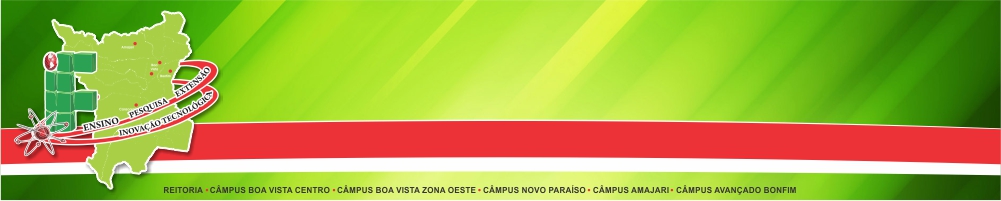 1. INTRODUÇÃO
1. INTRODUÇÃO
Todas os artigos apresentados na forma oral no Fórum de Integração 2015 deverão utilizar este modelo padrão.
Este modelo já está nas normas e padrões exigidos.
Tempo de apresentação: 10 minutos exposição + 05 minutos de discussão        
(favor apagar estas orientações para a apresentação).
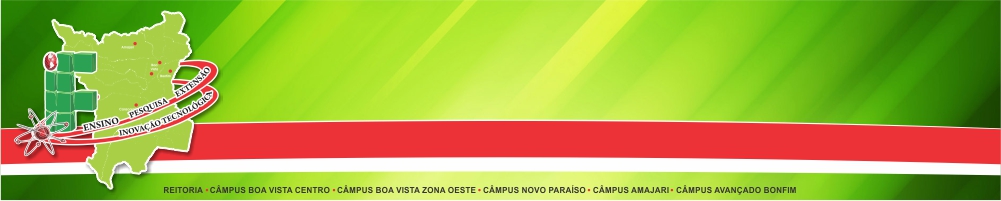 1. INTRODUÇÃO
2. OBJETIVOS
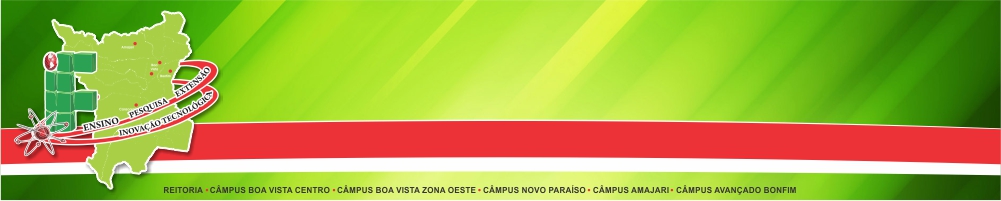 1. INTRODUÇÃO
3. MATERIAIS E MÉTODOS
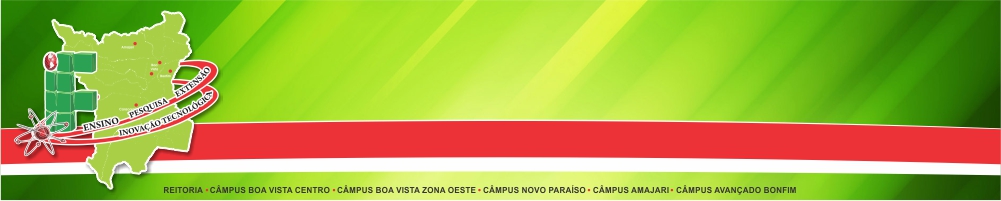 1. INTRODUÇÃO
4. RESULTADOS E DISCUSSÃO
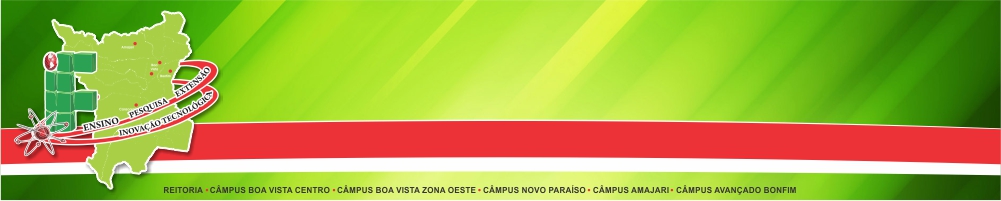 1. INTRODUÇÃO
5. CONCLUSÃO
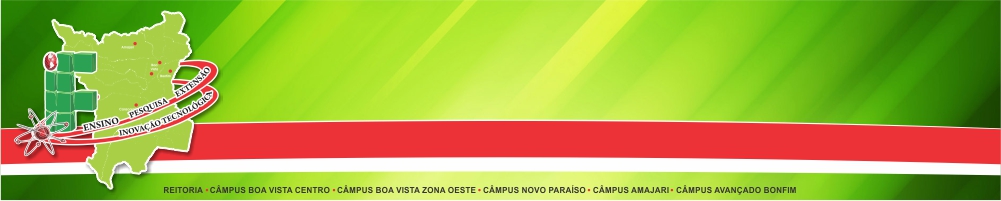 1. INTRODUÇÃO
AGRADECIMENTOS